9.4 Perform Rotations
Mrs. vazquez
Geometry
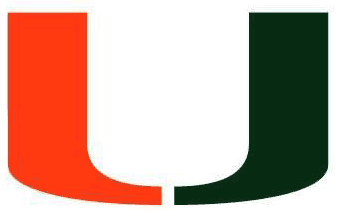 g.co.4, g.co.5
Essential Question:
How can we use Algebra to rotate figures on a coordinate plane?

Objective:
Students will be able to rotate images using algebraic rules and matrices.
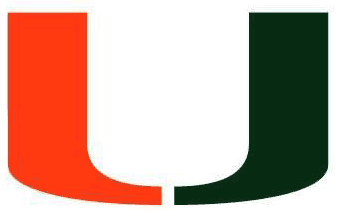 Rotate 90o CCW
A(x, y) → A’(-y, x)
0	-1
       1	 0


*Use this rotation matrix with the polygon matrix to find the product.
Rotate 180o
A(x, y) → A’(-x, -y)
-1	 0
        0 	-1


*Use this rotation matrix with the polygon matrix to find the product.
Rotate 270o CCW
A(x, y) → A’(y, -x)
0	 1
        -1	 0


*Use this rotation matrix with the polygon matrix to find the product.
Rotate 360o CCW
A(x, y) → A’(x, y)
1	 0
         0	 1


*Use this rotation matrix with the polygon matrix to find the product.